Elaboration d’un référentiel de compétences du master bioingénieur en Sciences et Technologies de l’Environnement
Catherine COLAUX-CASTILLO, Gilles COLINET, Charles DEBOUCHE, Aurore DEGRÉ, Remi GALAND, Sarah GARRÉ, Bernard HEINESCH et Frédéric LEBEAU
 
Catherine.colaux@ulg.ac.be
Gembloux Agro Bio-Tech - Université de Liège - Belgique
16/10/2013
Séminaire CITEF 2013
Colaux.c & Al.
Contexte Général
Département des Sciences et Technologies de l’Environnement (STE)

Volonté politique de l’Université de réviser les programmes d’études sous l’angle des compétences
Homogénéisation de l’intitulé des diplômes 
	=> Master bioingénieur en Sciences et Technologies de l’Environnement
Evolution de la profession 
	=> Emergence de nouveaux métiers
16/10/2013
Séminaire CITEF 2013
Colaux.C & Al.
Les acteurs
L’élaboration d’un référentiel de compétences doit faire intervenir :

Des professeurs de la formation (Vision du corps enseignant)
Des étudiants actuellement en cours de formation (Vision et attentes des étudiants)
Des professionnels de la pédagogie (Supervision : Mr J. Tardif, M. Poumay & coordinatrice pédagogique de GxABT)
Nos diplômés (Vision du monde professionnel)
Des professionnels du milieu (Vision du monde professionnel)
Groupe de travail
16/10/2013
Séminaire CITEF 2013
Colaux. C. & Al.
Méthodologie
Elaboration d’une première ébauche du référentiel de compétences
Amendement du projet de référentiel de compétences par des diplômés et par des professionnels du milieu par enquêtes postales
Validation du projet amendé par le Conseil de département STE
Elaboration d’un nouveau programme d’études du master bioingénieur en Sciences et Technologies de l’Environnement basé sur ce référentiels de compétences
Construction des trajectoires de développement associées
Référentiel de
 compétences
Programme 
d’études
Trajectoires
de développement
16/10/2013
Colaux. C. & Al.
Séminaire CITEF 2013
Etape 1 : Ebauche d’un référentiel de compétences
Basées sur 

Réflexion menée au sein du département STE
Analyse de différents référentiels de compétences publiés pour des formations analogues
Analyse de diverses offres d’emploi publiées dans la presse
16/10/2013
Séminaire CITEF 2013
Colaux. C. & Al.
Analyse des offres d’emploi
210 offres concernant plus spécifiquement le profil de bioingénieur ont été analysées

61,4 % des offres concernent les domaines de :
Environnement et écologie (40/210)
L’eau (33/210)
Système d’Information Géographique (29/210)
Secteur agricole (27/210)
Importances des compétences psychosociales :
Travail en équipe, gestion d’équipe et communication (208/210)
Connaissance de langues et maîtrise de la langue française (188/210)
Autonomie, organisation et flexibilité (105/210)
Vaste !
16/10/2013
Séminaire CITEF 2013
Colaux. C. & Al.
Etape 1 : Ebauche d’un référentiel de compétences
Basées sur 

Réflexion menée au sein du département STE
Analyse de différents référentiels de compétences publiés pour des formations analogues
Analyse de diverses offres d’emploi publiées dans la presse 
Analyse de données sur les fonctions tenues par nos jeunes diplômes 
	(372 dossiers)
16/10/2013
Séminaire CITEF 2013
Colaux. C. & Al.
Etape 1 : Ebauche d’un référentiel de compétences
Basées sur 

Réflexion menée au sein du département STE
Analyse de différents référentiels de compétences publiés pour des formations analogues
Analyse de diverses offres d’emploi publiées dans la presse 
Analysé de données sur les fonctions tenues par nos jeunes diplômes
Acquis d’apprentissage des cours du programme actuel
16/10/2013
Séminaire CITEF 2013
Colaux. C. & Al.
Etape 2 : Amendement du projet par des professionnels du milieu
Le projet de RC a été soumise à enquête auprès de : 
Diplômés du département 
(108 réponses / 694 enquêtes envoyées soit 16 %)
Professionnels du milieu 
(27 réponses /219 enquêtes envoyées soit 12 %)

Suite aux résultats de cette enquête et après une analyse du groupe de travail, un nouveau référentiel a été proposé et validé par le Conseil du département de STE
16/10/2013
Séminaire CITEF 2013
Colaux. C. & Al.
Assumer des responsabilités de recherches scientifiques dans le domaine de l’environnement dans un contexte évolutif
Assumer des responsabilités au sein d’une collectivité
Agir sur l’environnement pour en assurer une gestion durable
Concevoir des solutions technologiques permettant de définir des équipements, systèmes, infrastructures et services pour des besoins, nouveaux ou non, dans le domaine de l’environnement
Référentiel de compétences du master bioingénieur en Sciences et Technologies de l’Environnement
Compétence
Assumer des responsabilités de recherches scientifiques dans le domaine de l’environnement dans un contexte évolutif
Composantes essentielles
Compétence
Assumer des responsabilités de recherches scientifiques dans le domaine de l’environnement dans un contexte évolutif
Situations professionnelles
Etape 3 : Elaboration d’un nouveau programme
Nouveau programme qui a nécessité :

Evaluation de la pertinence de conserver des cours actuels
Proposition de nouvelles activités pédagogiques dédiées à l’acquisition des compétences décrites dans le RC
 		
		Respect de la triple concordance !
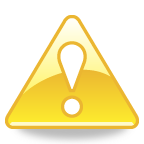 16/10/2013
Séminaire CITEF 2013
Colaux. C. & Al.
Problématiques rencontrées
Construire un référentiel de compétences c’est une aventure…. Nous avons rencontré plusieurs difficultés dont les principales sont :

Difficulté d’appropriation des concepts pédagogiques
	=> Terminologie précise et parfois contradictoire selon les sources
Difficulté de rendre compte de l’ensemble de la profession
	=>  Diversité des emplois occupés par nos bioingénieurs
Enormité apparente de la tâche
	=>  Par où commencer ? Faut-il être exhaustif?
Difficulté de rendre cet outil « accessible » à tous
	=>  Importance du graphisme
16/10/2013
Séminaire CITEF 2013
Colaux. C. & Al.
Conclusion & perspectives
L’élaboration du référentiel de compétences STE 
Est un chantier relativement long et complexe
Est un outil précieux de communication avec le monde extérieur 
A permis de mieux rendre compte les attentes du monde professionnel
A conduit à l’élaboration d’un programme des études moins basé sur les traditions et plus en accord avec le monde actuel
A permis de créer une dynamique nouvelle entre enseignants
Doit être utilisé comme un guide, une référence par nos enseignants
Doit être associé à des trajectoires de développement pour devenir concret
Doit rester évolutif !
16/10/2013
Séminaire CITEF 2013
Colaux. C. & Al.